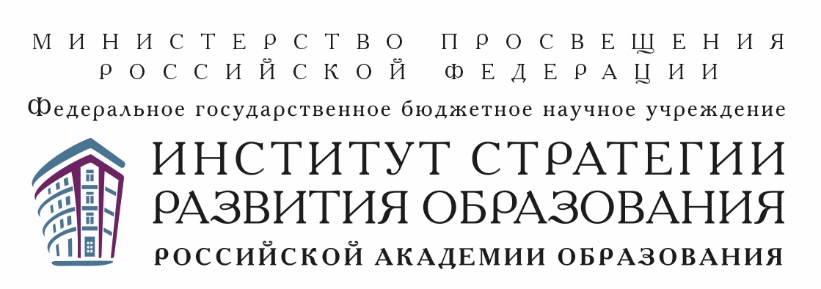 Мониторинг формирования функциональной грамотности
(подготовка к исследованию PISA-2021)
Креативное мышление
25 сентября 2019 г.
Зачем в исследовании PISA приступают к измерению способности к креативному мышлению
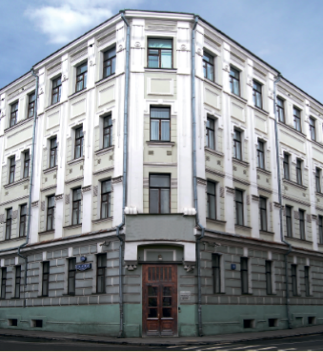 Творческое мышление ― основа для появления нового знания, инновационных идей; привычка мыслить креативно всё заметнее влияет на общественное и духовное развитие, на развитие производства
Привычка размышлять и мыслить креативно ― важнейший источник развития личности учащегося
Способность к  креативному мышлению базируется на знаниях и опыте и может быть предметом целенаправленного формирования
Участие в международном исследовании может способствовать позитивным изменениям практики обучения и образовательной политики
Креативное мышление: определение
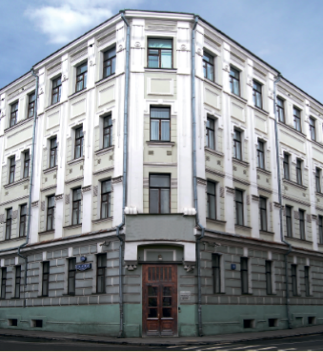 Способность продуктивно участвовать в процессе выработки, оценки и совершенствовании идей, направленных на получение
инновационных (новых, новаторских, оригинальных, нестандартных, непривычных и т.п.) и эффективных (действенных, результативных, экономичных, оптимальных и т.п.) решений, и/или
нового знания, и/или
эффектного (впечатляющего, вдохновляющего, необыкновенного, удивительного и т.п.) выражения воображения
3
Рамки исследования PISA с учётом его специфики (15-летние учащиеся)
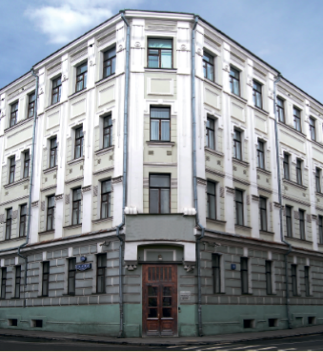 Основания для построения модели оценки креативного мышления
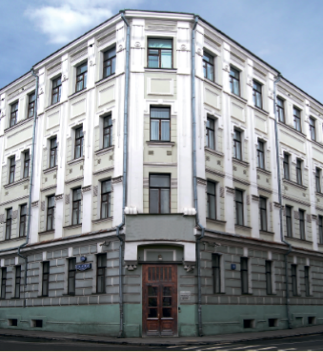 Внутренние стимуляторы
Предложения по оценке: ТЕСТЫ
Показателями способности мыслить творчески служит также качество продуктов , подготовленных в результате процессов креативного мышления:
письменных работ;
визуальных сообщений;
представлений с использо-ванием пластики, мимики, жестов и иных средств;
формулирование вопросов и гипотез;
предложение решений
Знание предмета
Сотрудни-чество
Целеустрем лённость и уверенность в своих силах
Навыки умственных
действий
Открытость
Мотивация на выполнение задания
Предложения по оценке
Анкеты
Творческое выражение
Культурные нормы и ожидания
+
Получение нового знания
Подходы в образовании
Климат в школе и классной комнате
Разрешение проблем
+
Внешние стимуляторы
Достижения и прогресс
Модель оценки креативного мышленияв исследовании PISA: тематическая
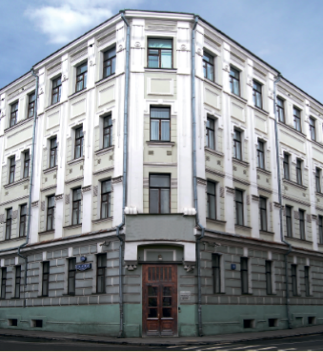 Креативное самовыражение
письменное
или
устное
художественное или символическое
Получение нового знания/ Решение проблем
естественно научные или математические
социальные или межличностные
Модель оценки креативного мышленияв исследовании PISA: компетентностная
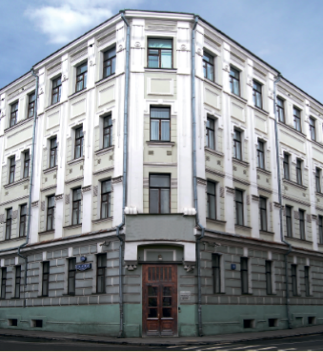 Выдвижение и совершенствование идей
Оценка и отбор идей
Модели заданий: письменное самовыражение
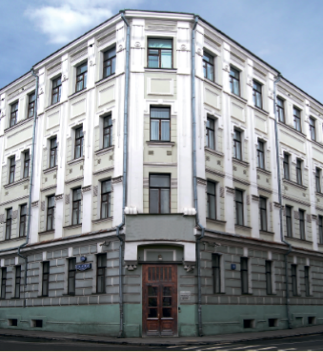 (1) создание свободных высказываний и текстов (с указанными ограничениями по объёму);
(2) выдвижение идей для создания текстов на основе рассмотрения различных стимулов, таких как фантастические иллюстрации, рисованные мультфильмы без заголовков, или ряд абстрактных картинок;
(3) оценка креативности приводимых высказываний, например, заголовков, историй, лозунгов, и т.п. и
(4) совершенствование собственных или чужих текстов.
Примеры заданий: письменное самовыражение
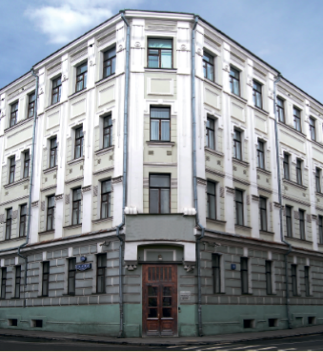 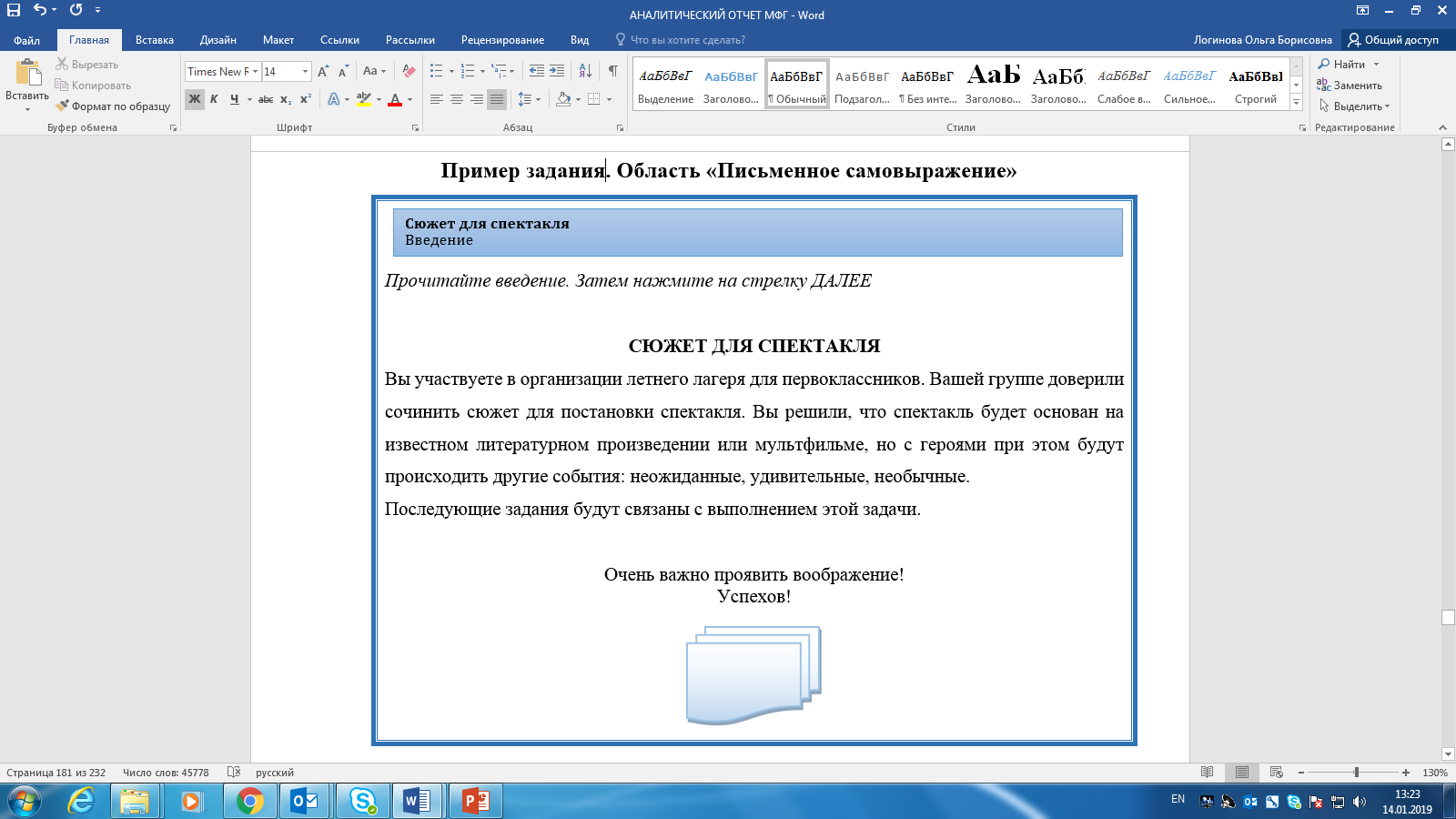 Примеры заданий: письменное самовыражение
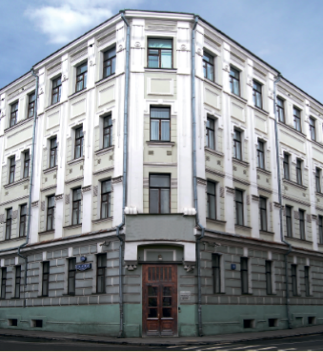 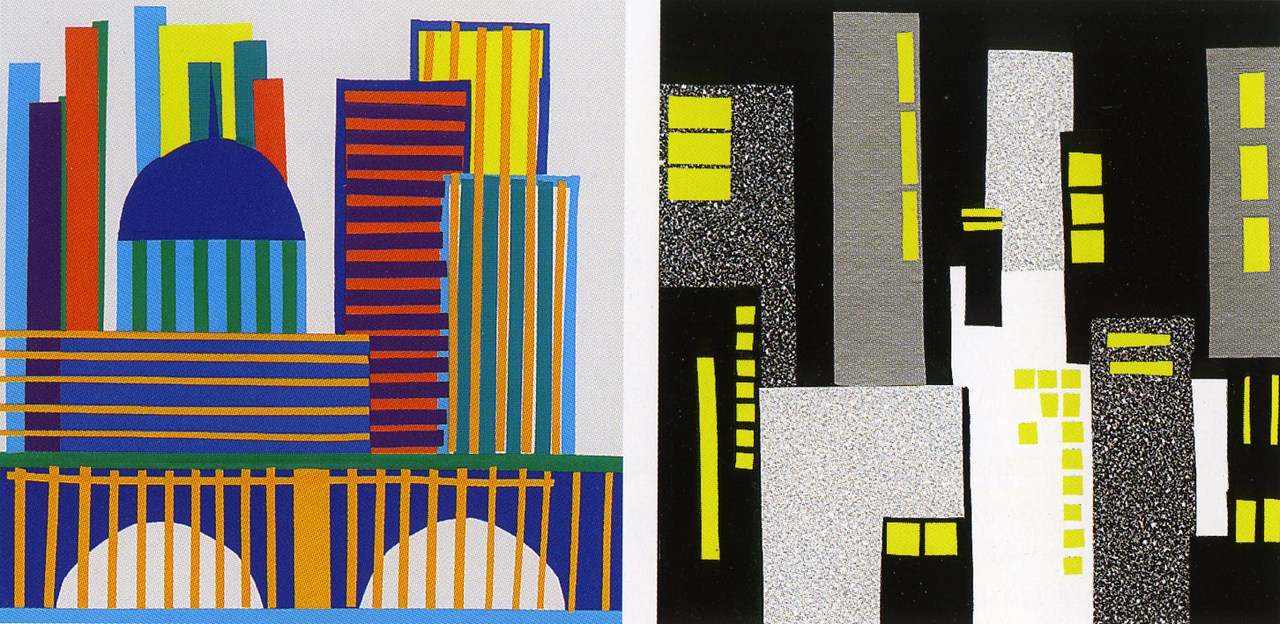 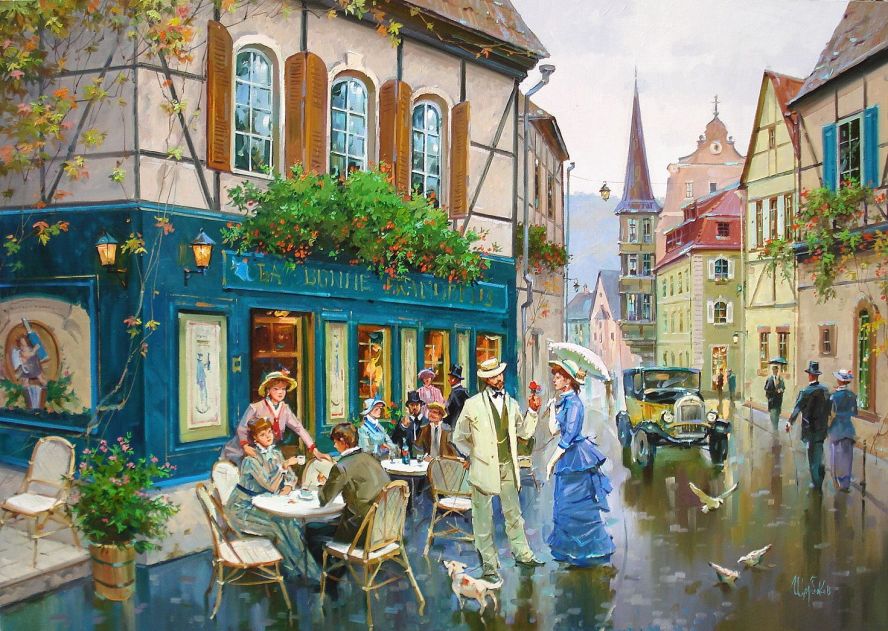 Придумайте и запишите
несколько разных заголовков к приведенной иллюстрации
Рассмотрите обложку книги. Как вы думаете, о чём может быть эта книга? Предложите несколько версий и кратко их опишите
Модели заданий: визуальное самовыражение
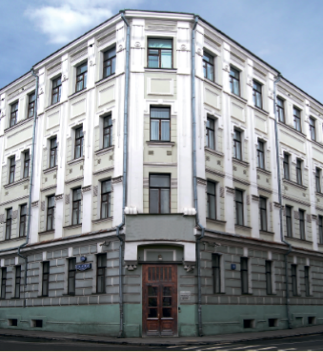 (1) выдвижение идей для своих проектов на основе заданного сценария и исходных установок (например, на тех деталях, которые должны быть включены в проект, или тех инструментах или способах, которые необходимо использовать);
(2) оценка креативности собственных или чужих идей с позиций их ясности, привлекательности или новизны;
(3) совершенствование изображений в соответствии с данными инструкциями или дополнительной информацией.
Примеры заданий: визуальное самовыражение
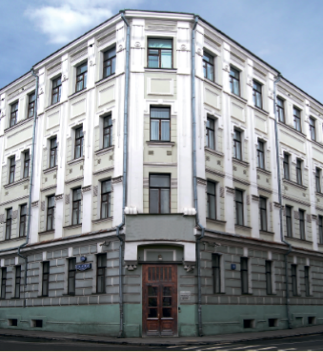 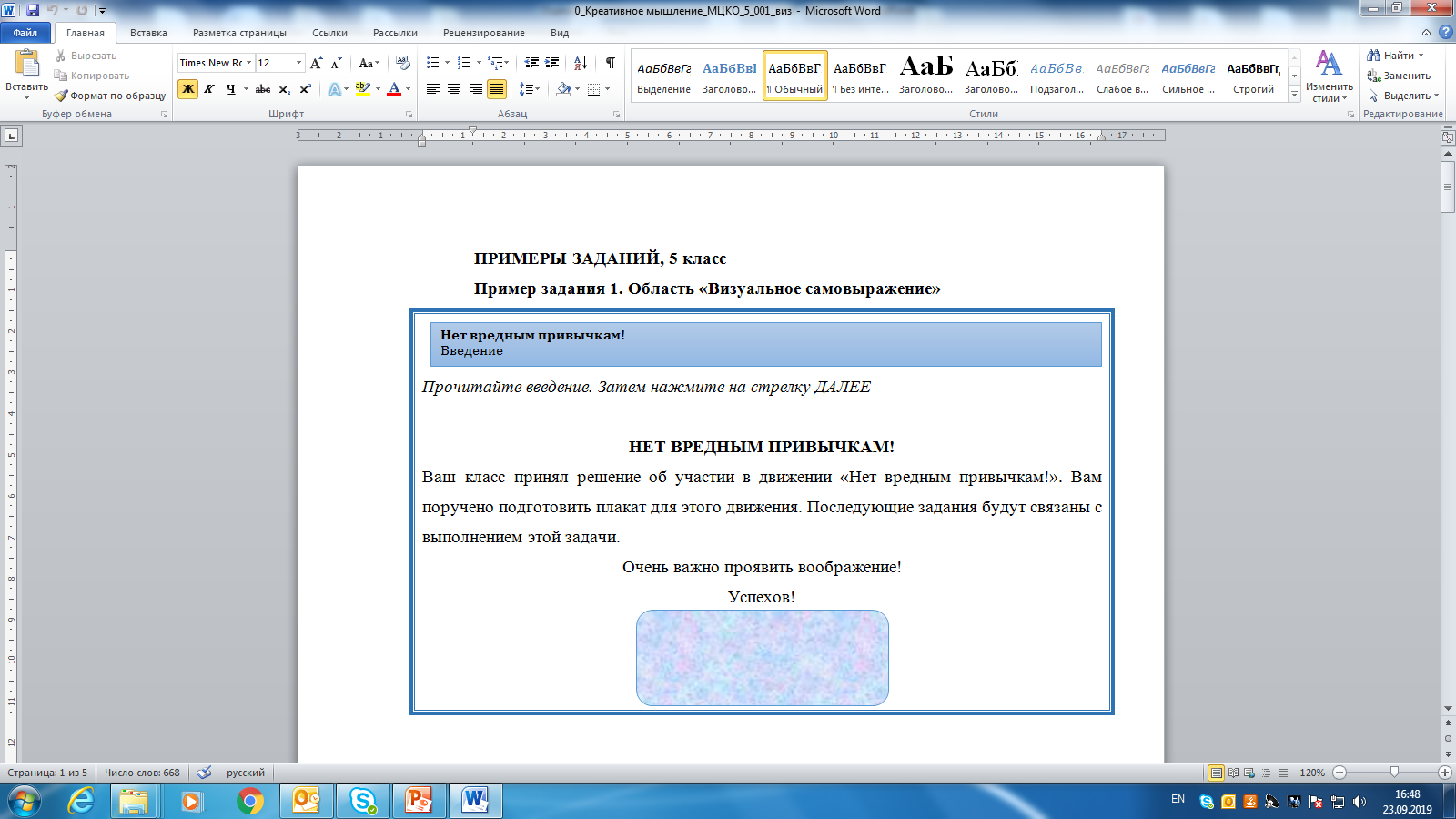 Примеры заданий: визуальное самовыражение
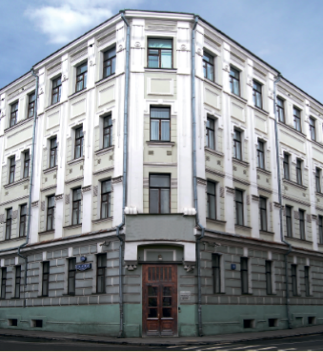 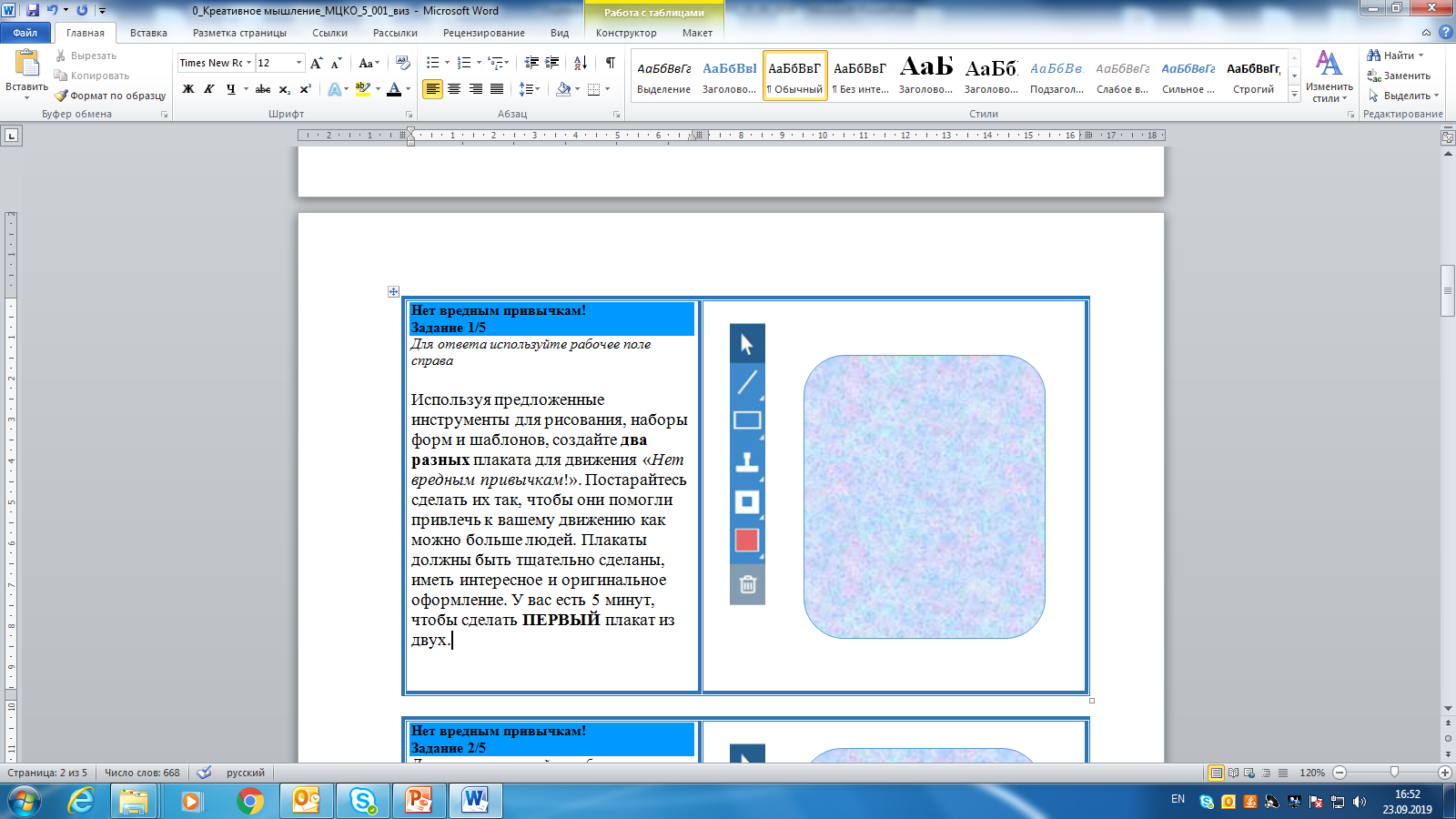 Примеры заданий: визуальное самовыражение
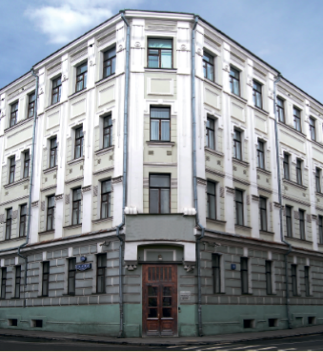 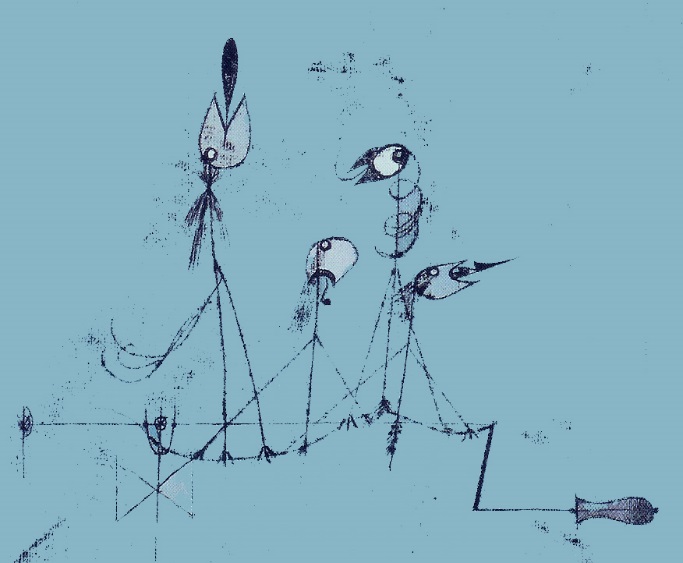 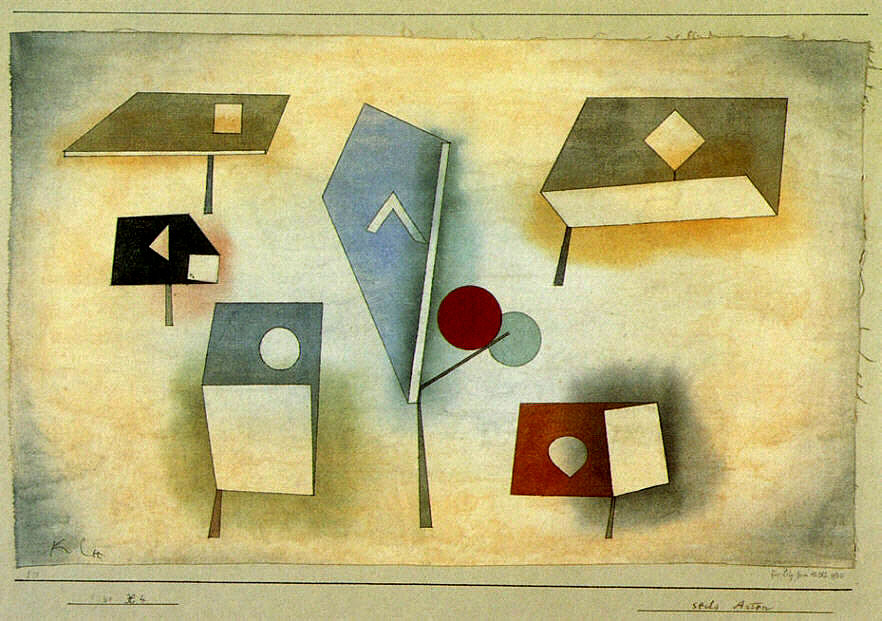 Щебечущие машины, 1922
Шесть типов, 1921
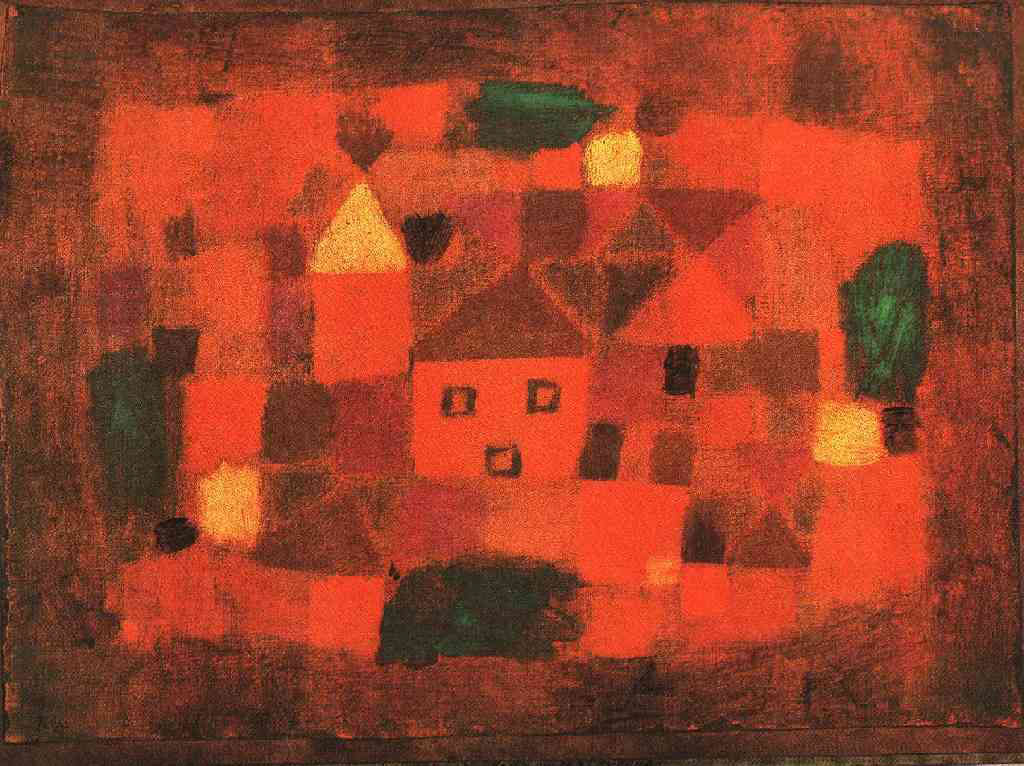 Познакомьтесь с творчеством Пауля Клее. Рассмотрите представленные репродукции и подготовьте к выставке в вашем классе два экспоната, выполненные в манере художника.
Пейзаж с закатом, 1923
Модели заданий: решение социальных проблем
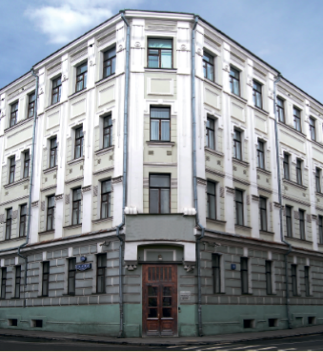 (1) погружение в проблему, имеющую социальный фокус;
(2) выдвижение различных идей для возможных путей решения социальных проблем, отвечающих заданному сценарию;
(3) оценка оригинальности, эффективности и осуществимости собственных или чужих решений;
(4) вовлечение в непрерывный процесс построения знания и совершенствование решения;
Примеры заданий: решение социальных проблем
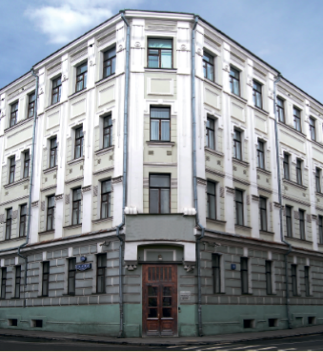 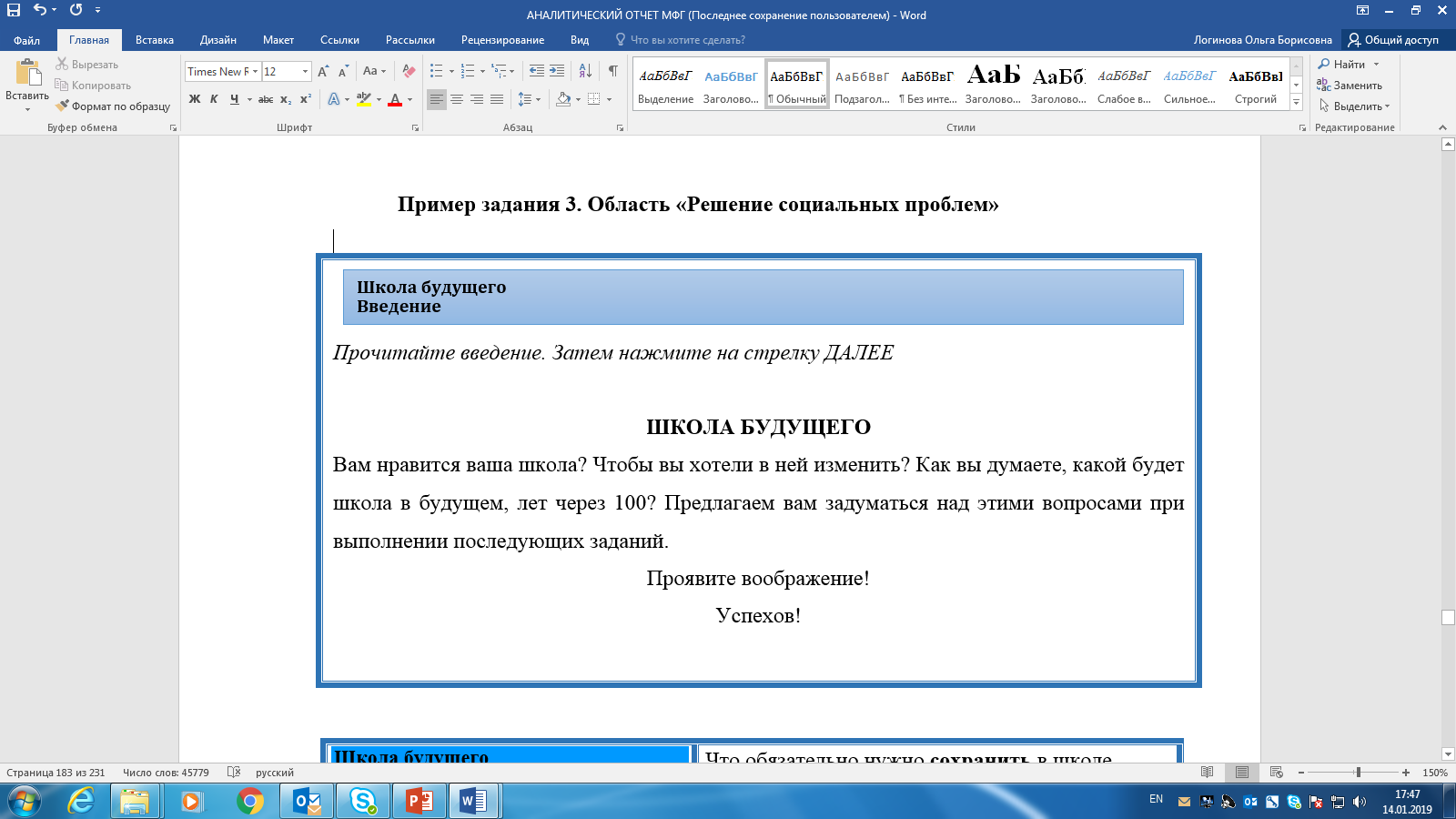 Модели заданий: решение научных проблем
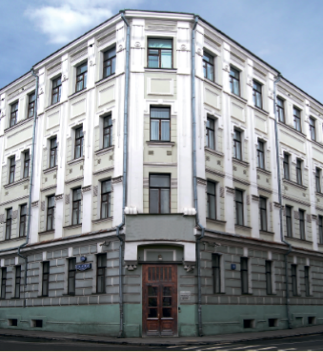 Возможные сюжеты
замысел новой идеи, привносящей вклад в научное знание;
замысел эксперимента для проверки гипотезы;
замысел эксперимента для развития научной идеи; 
изобретение, имеющее прикладную ценность; 
планирование новых областей применения научной/инженерной деятельности.
Примеры
по данным наблюдений поставить исследовательские вопросы или выдвинуть гипотезы
используя различное оборудование, изобрести что-либо в лабораторных условиях, и усовершенствовать своё изобретение, 
предложить различные методы, позволяющие продемонстрировать определённые свойства данных или геометрических фигур
сделать как можно больше валидных выводов, следующих из представленного набора данных
Примеры заданий: решение научных проблем
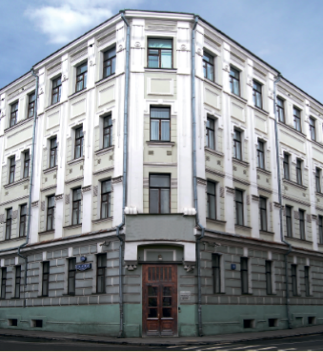 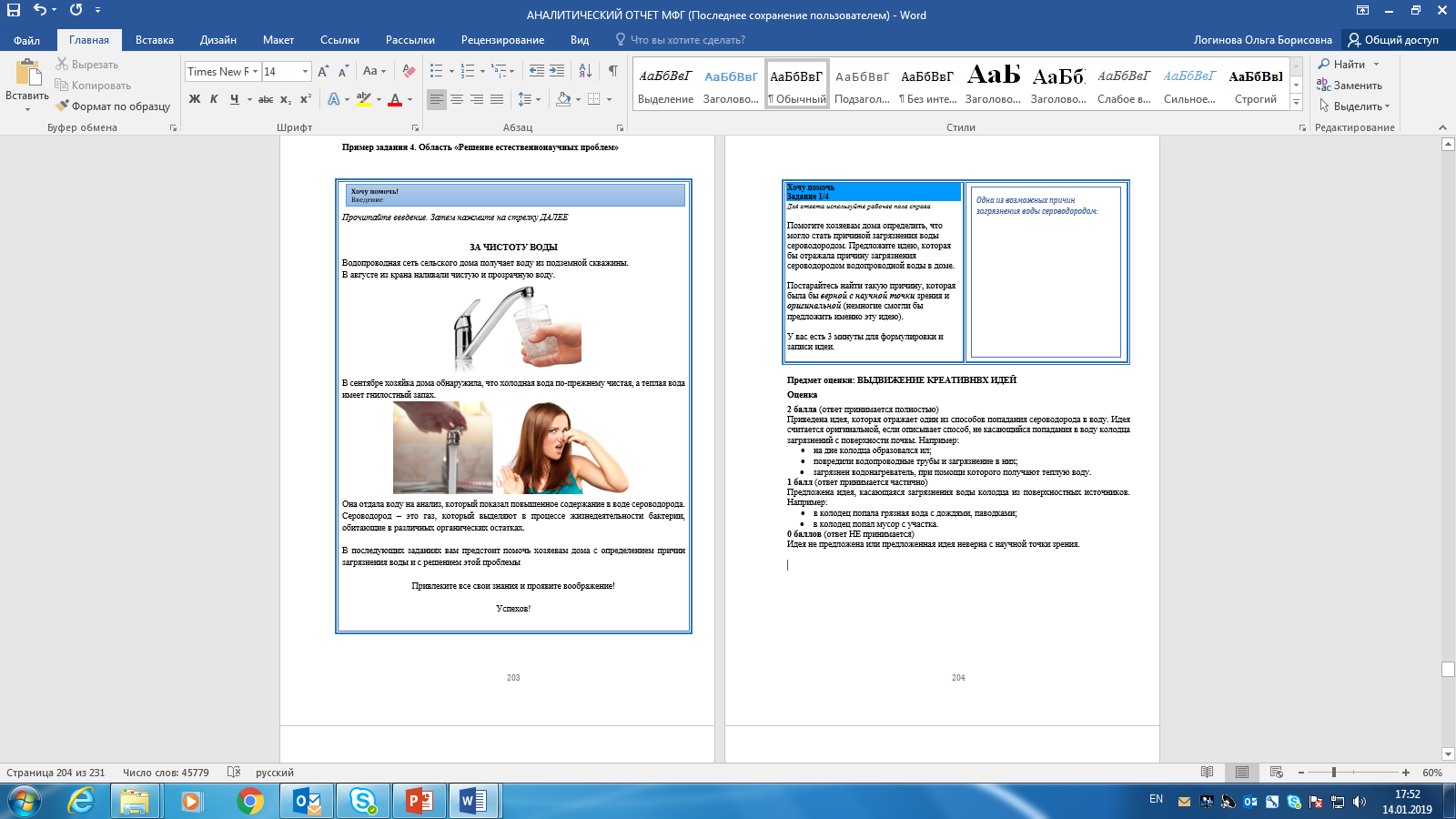 Специфика заданий на решение научных проблем
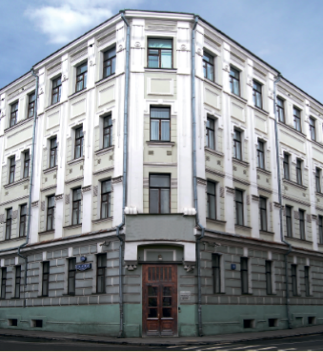 Задания сфокусированы на
(1) процессе выдвижения новых идей, а не на применении уже известных знаний;
(2) оригинальности предлагаемых подходов и решений (при условии, что ответы имеют смысл и ценность);
(3) открытых проблемах, допускающих альтернативные решения и потому требующих серии приближений и уточнений;
(4) способах и процессе получения решения, а не ответе.
Модели заданий: выдвижение разнообразных идей
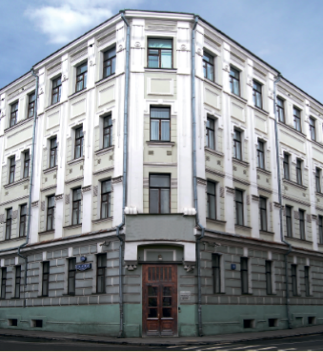 В задании требуется предложить несколько разных решений, значимо отличающихся друг от друга (например, методом); 
Все решения должны соответствовать исследуемой проблеме/задаче.
Могут использоваться различные форматы заданий – записать заголовок или рассказ, составить художественную композицию, предложить научные методы или поставить вопросы и т.п.
Критерии оценки (ДА/НЕТ):
правомерность, адекватность ответа заданию;
оригинальность; и
значимость, полезность, ценность ответа.
Примеры заданий: выдвижение разнообразных идей
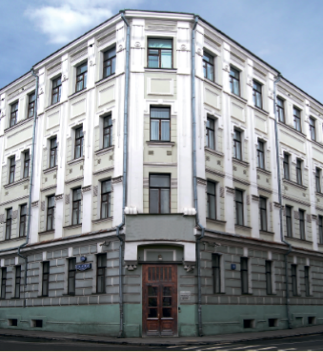 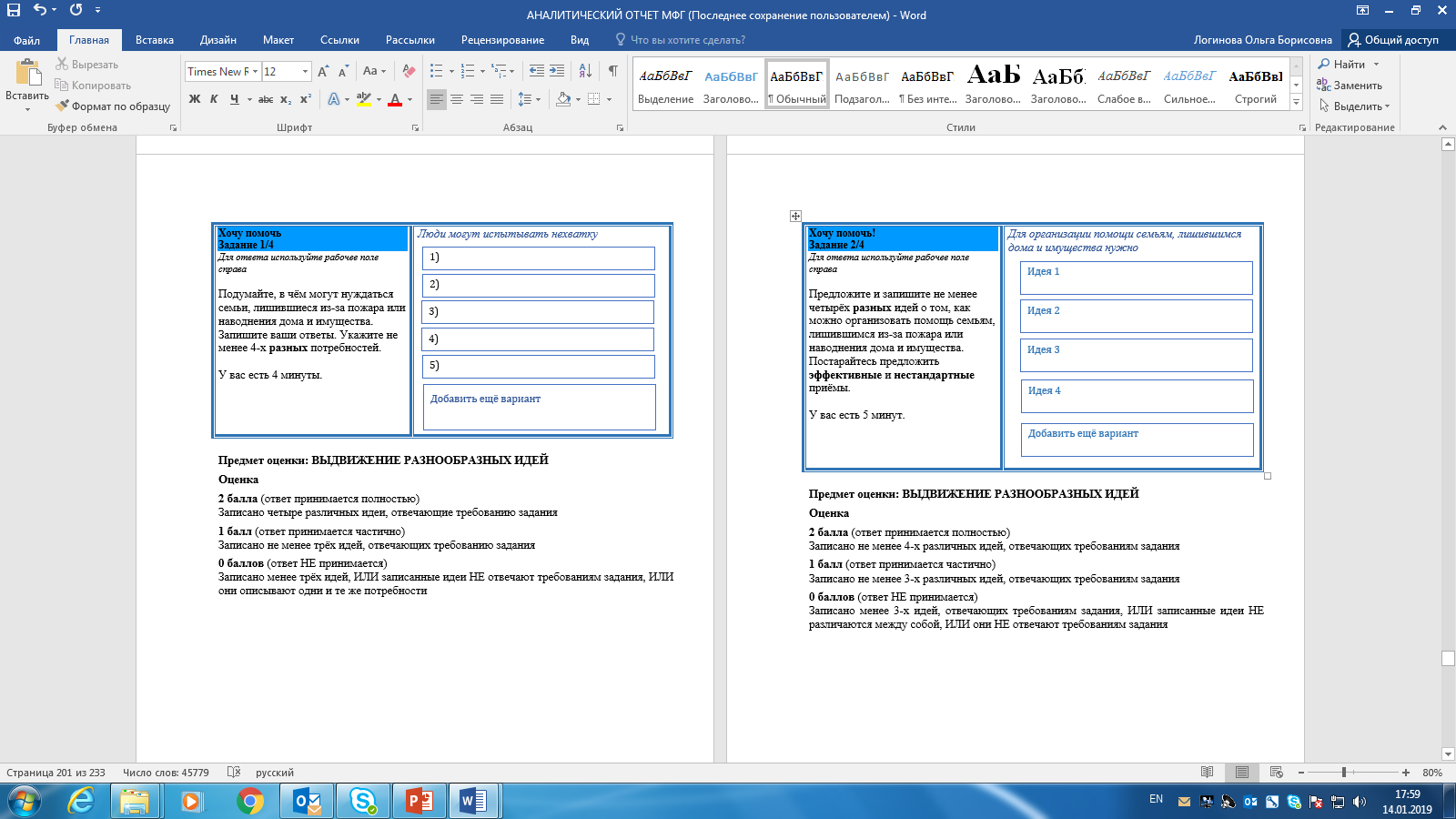 Модели заданий: уточнение и совершенствование идей
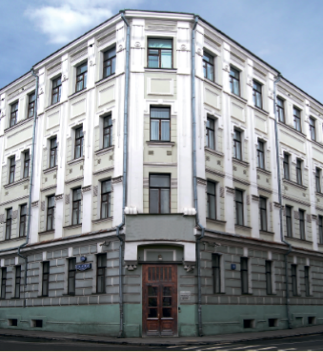 Возможные форматы заданий
усовершенствовать идею методом последовательных уточнений,
адаптировать идею с учётом дополнительных требований, дополнительной информации или ограничений,
адаптировать свои идеи с учётом целевой аудитории,
сопоставить успешные итерации,
обосновать производимые уточнения.
Примеры заданий: уточнение и совершенствование идей
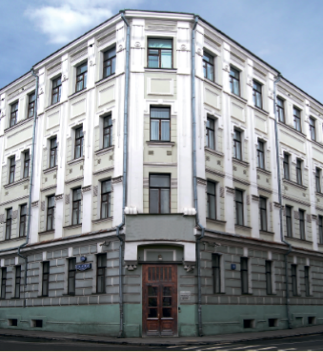 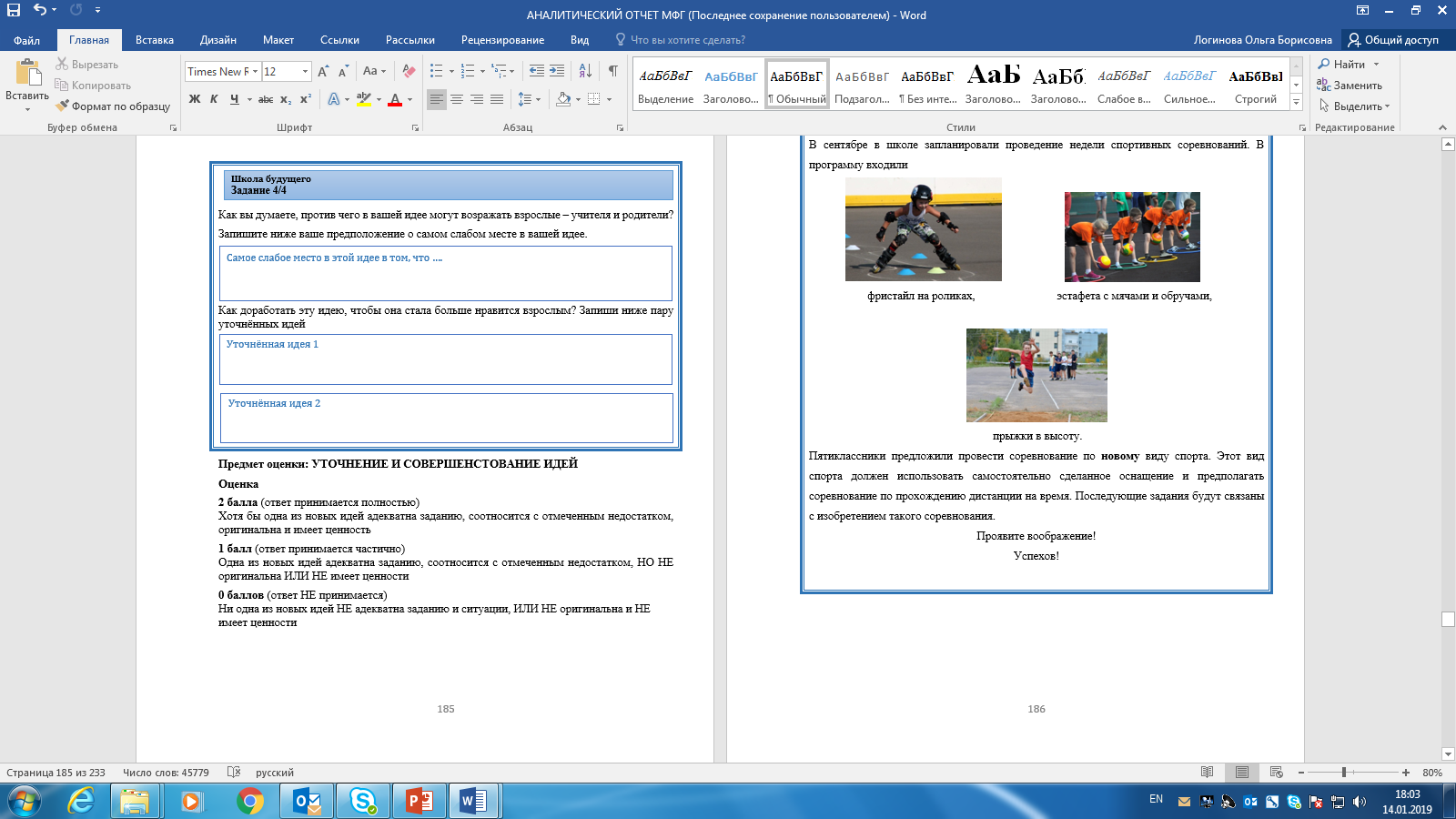 Модели заданий: оценка и отбор идей
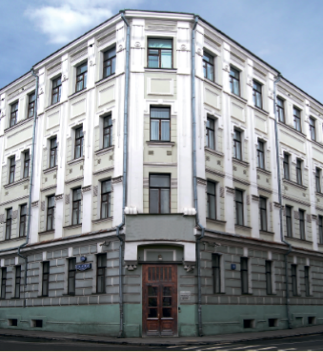 Возможные форматы заданий
оценить с определённой точки зрения сильные и слабые стороны собственного или чужого продукта/идеи,
отделить оригинальные идеи, имеющие креативную ценность, от тривиальных и неинтересных идей, например, выделить решения, которые действительно эффективны, экономичны и инновационны,
выбрать наиболее креативные продукты/идеи, 
расположить продукты/идеи в порядке убывания креативности.
Примеры заданий: оценка и отбор идей
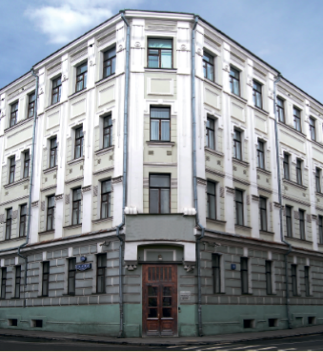 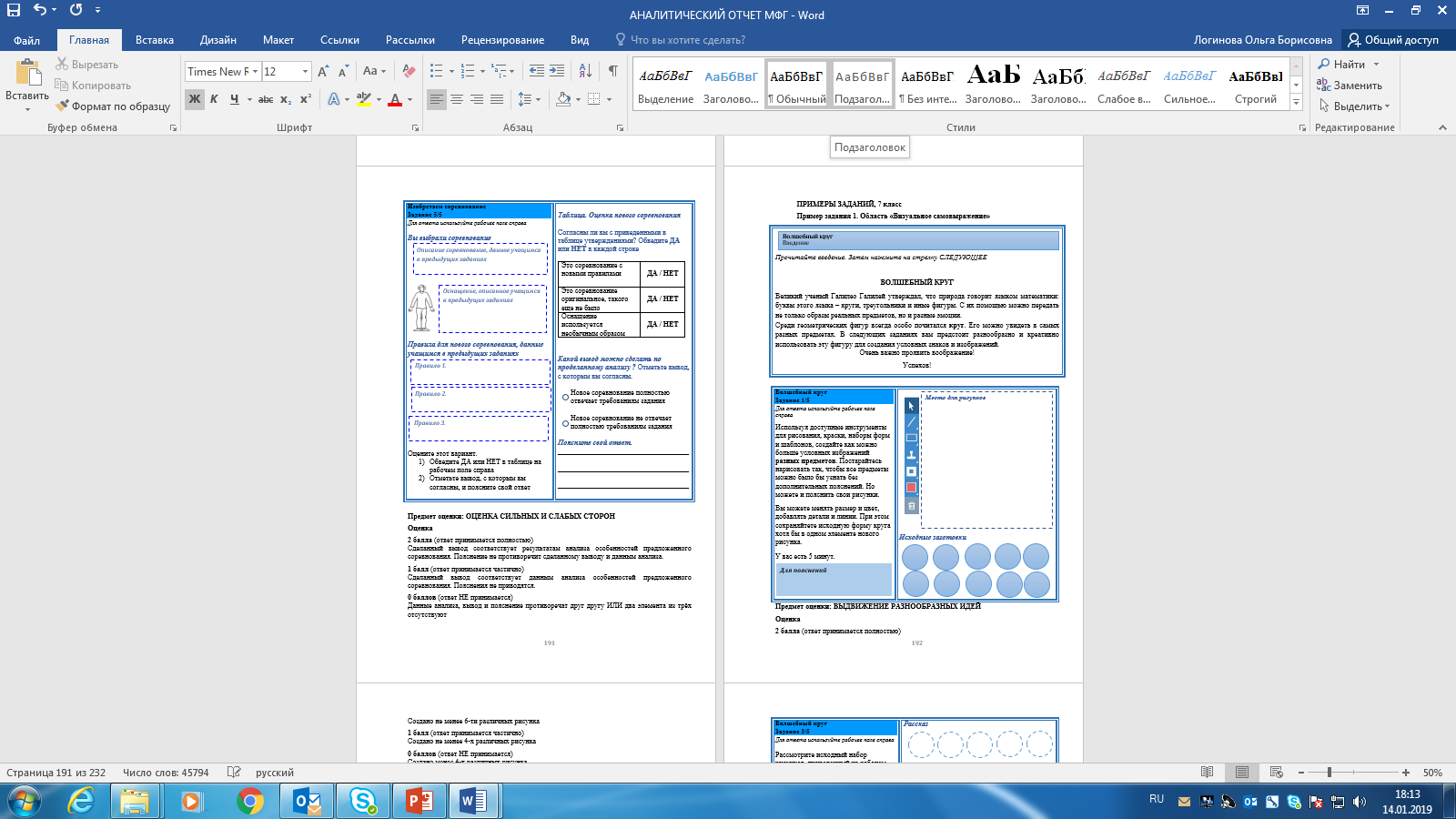 Учёт возрастных особенностей
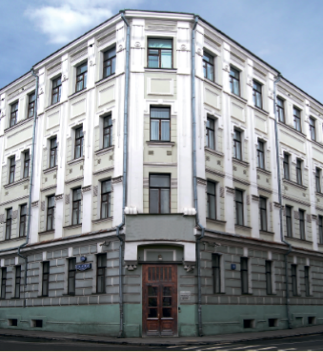 Использование релевантных возрасту (опыту, предметному знанию, интересам, познавательным возможностям)
ситуаций
лексического материала, грамматических конструкций и изобразительно-выразительных средств
Структура заданий
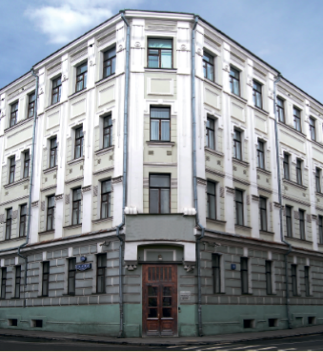 Последовательность нескольких (от 2-х до 6-ти) экранов, содержащих
мотивационную часть
обучающую часть (при необходимости)
вопросы, направленные на проверку различных аспектов компетентностной модели
Типы ответов
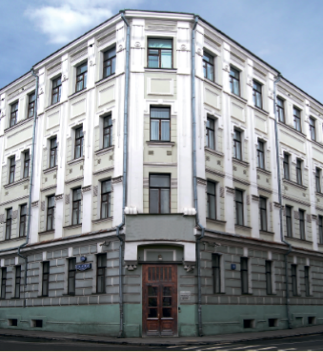 Свободно конструируемые ответы:
письменный ответ – от нескольких слов (например, заголовок к иллюстрации или ответ на научный вопрос) до короткого текста (например, концовка рассказа или пояснение проектной идеи);
ответ с помощью визуальных средств (например, дизайн постера, или изготовление изображения с помощью набора заданных форм и средств), которые поддерживаются простейшими графическими редакторами.
Ответы на интерактивные задания, выполненные в виде симуляций (например, научное исследование в виртуальной лаборатории), проектов с открытым ответом и инженерных задач (например, создание необычного объекта с помощью набора инструментов).
Простой и сложный множественный выбор:
выбор одного ответа из списка (например, выбор креативной идеи)
перетаскивание и заполнение ячейки для ответа (например, установление соответствия, упорядочивание или маркировка и классификация идей).
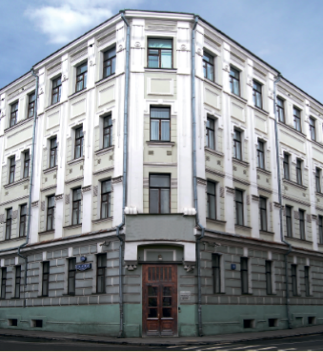 Что показала апробация: некоторые результаты
29
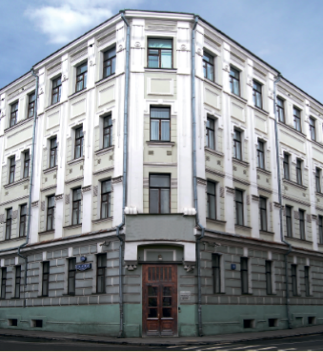 Возможные причины несформированности функциональной грамотности: формализм знаний
30
Задание «Рисунок к математическому выражению»
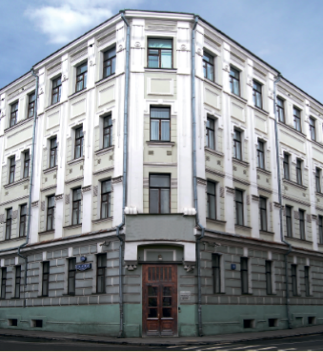 Суть задания:

Используя доступные инструменты для рисования, создайте не менее 2-х различных рисунков, поясняющих смысл выражения
a + b = c.
Вы можете добавить к рисунку пояснение.
Задание «Рисунок к математическому выражению»
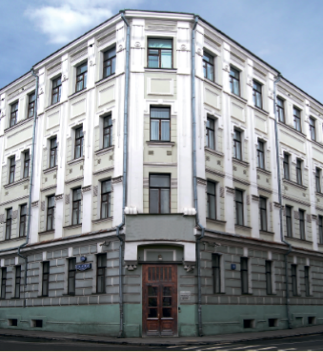 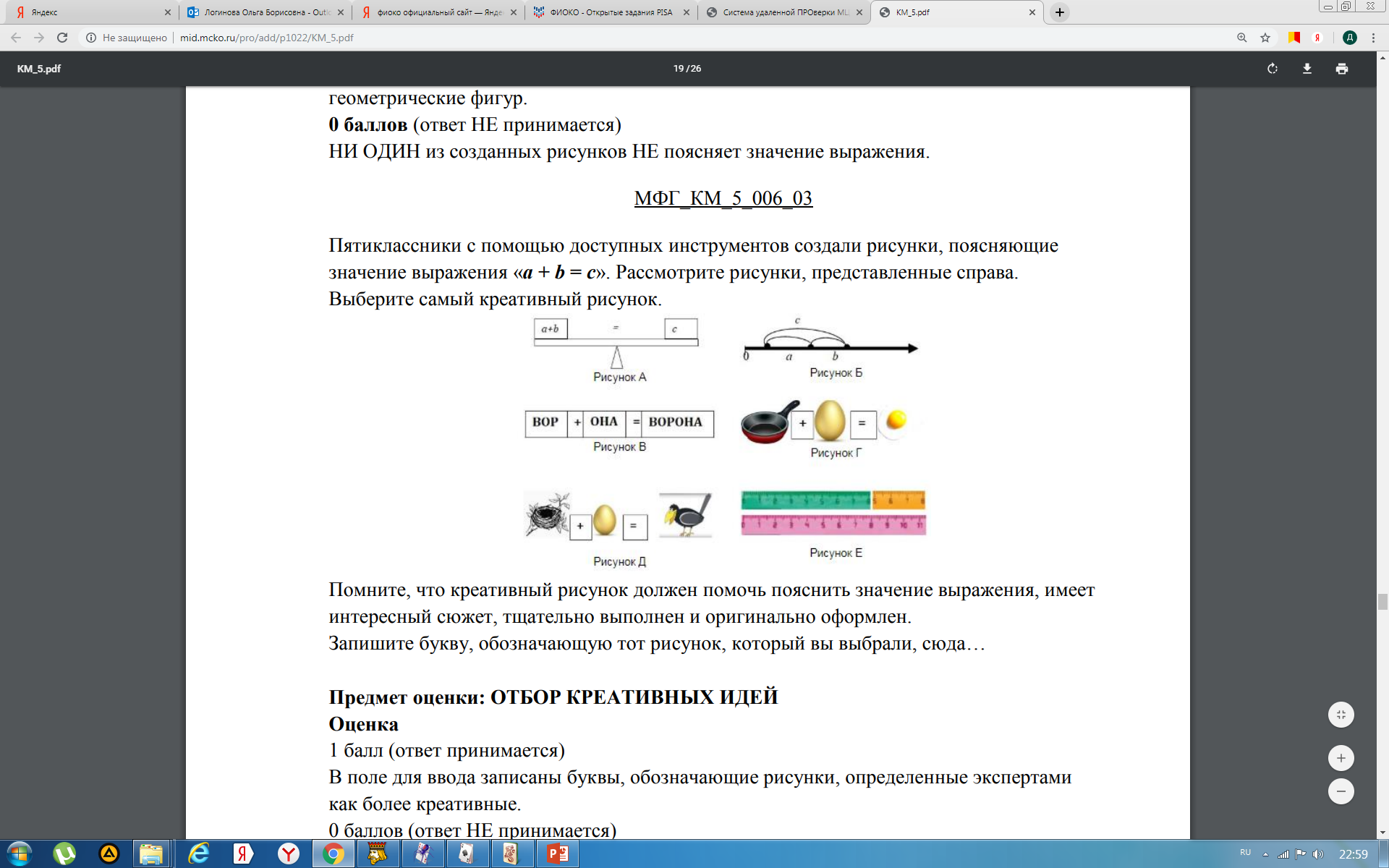 Числовые величины
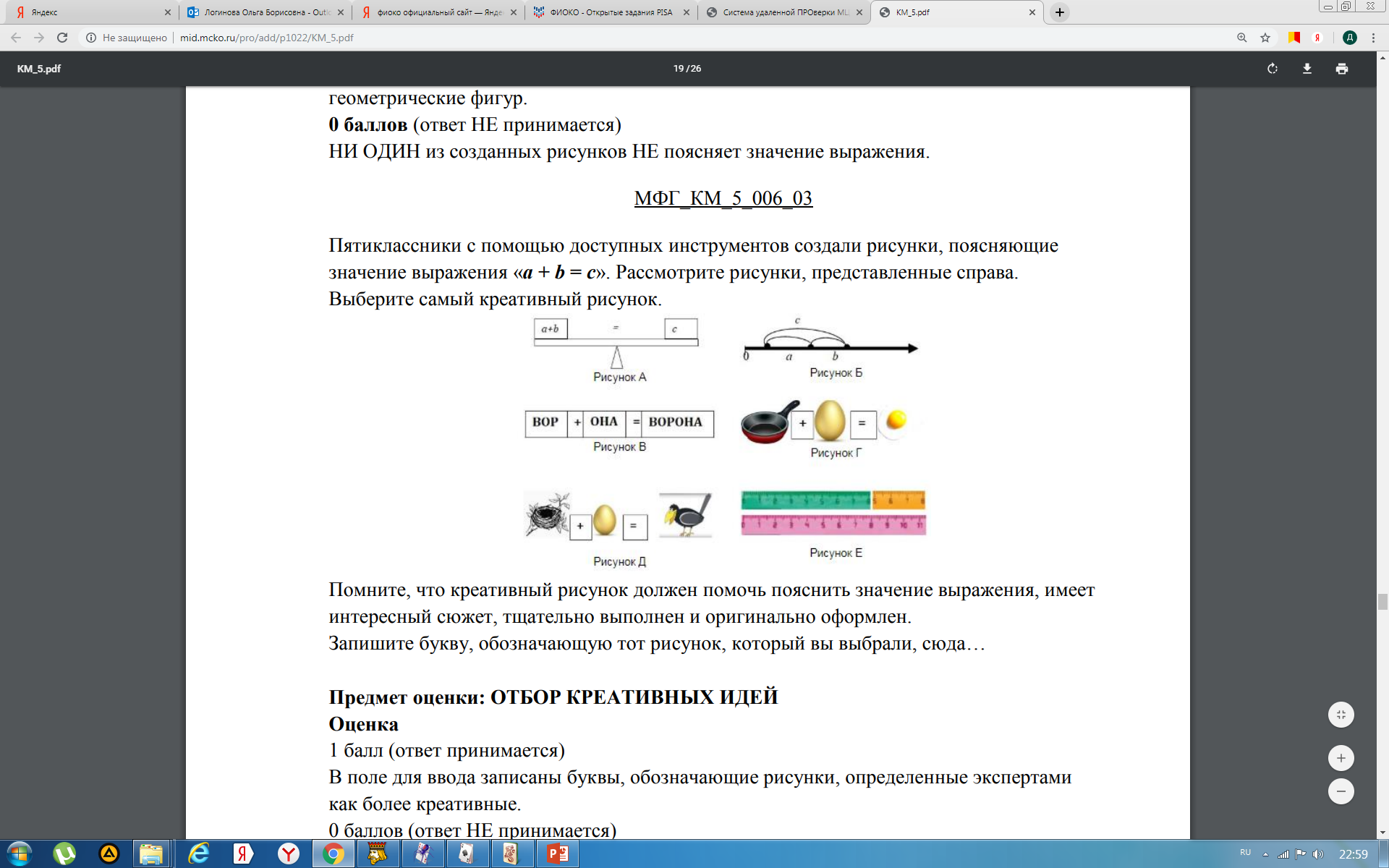 Массы
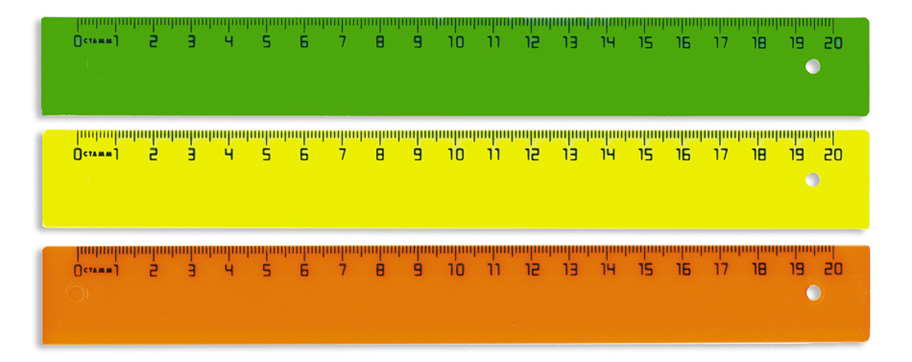 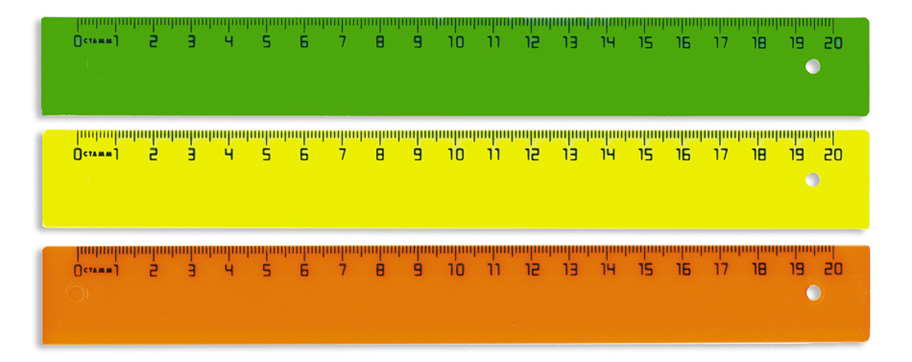 Длины
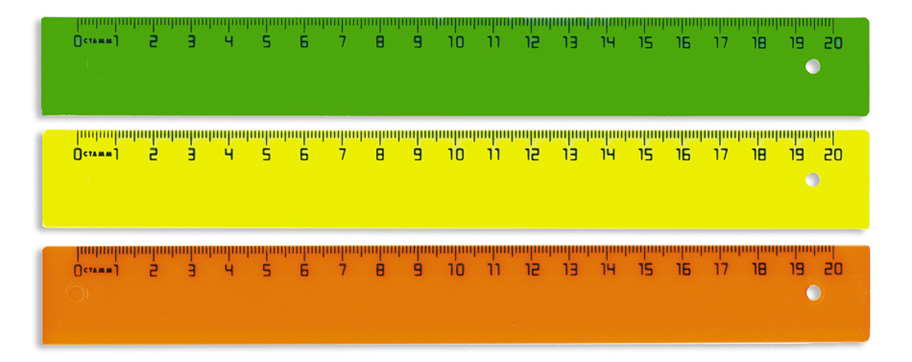 Площади, объёмы, …
32
Задание «Рисунок к математическому выражению»: ответы пятиклассников
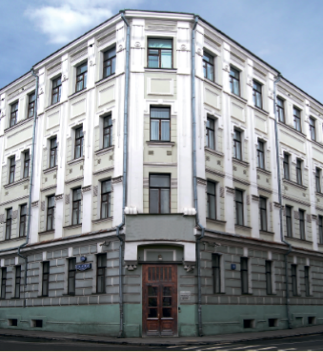 Около половины детей либо не дают ответа, либо дают ответы произвольные или формальные. Например:
Примеры произвольных ответов
Я изобразила что все страны должны жить дружно и помогать друг другу.
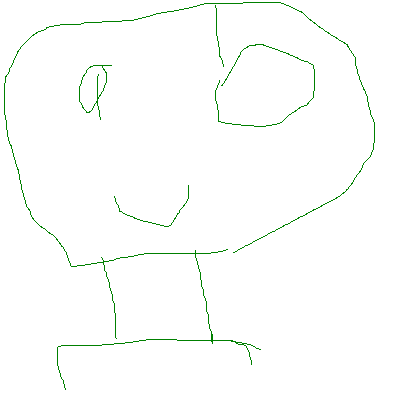 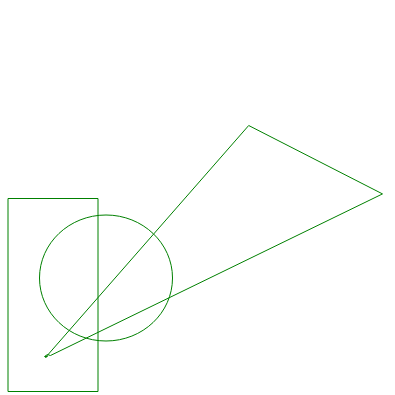 33
Задание «Рисунок к математическому выражению»: ответы пятиклассников
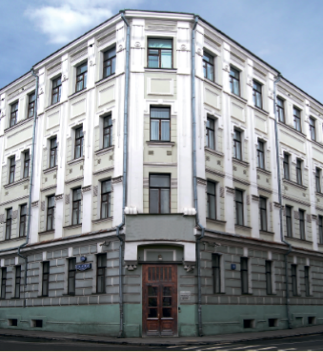 Примеры формальных ответов
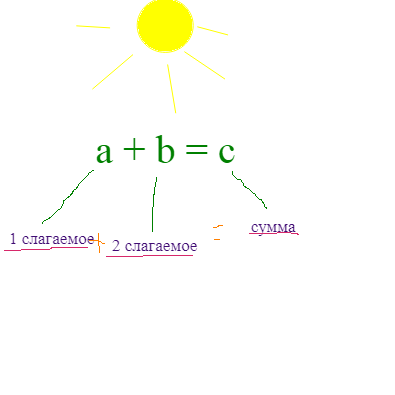 А+В=С. это формула вычисления суммы двух слагаемых
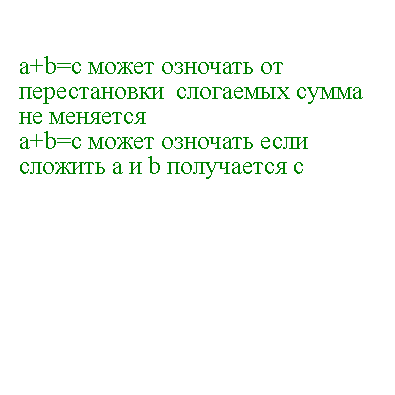 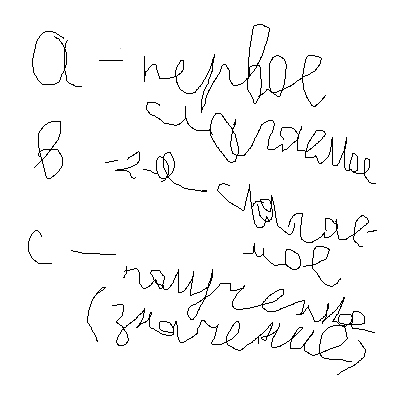 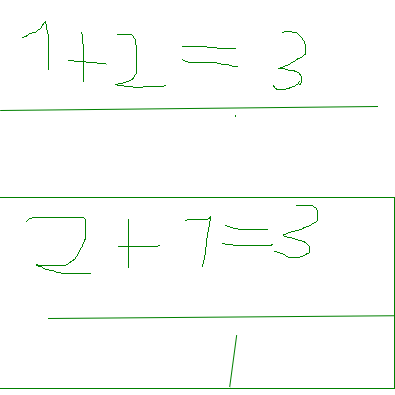 от перестановки слага-емых сумма не меняется
что а плюс б получится совершенно другое число
34
Задание «Рисунок к математическому выражению»: ответы пятиклассников
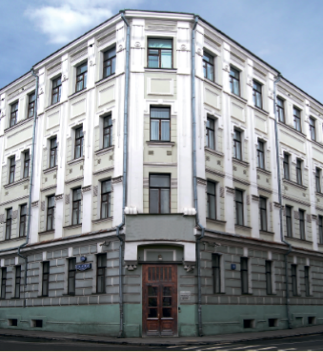 Конкретизация смысла абстрактного выраже-ния: наиболее часто встречаются ответы типа:
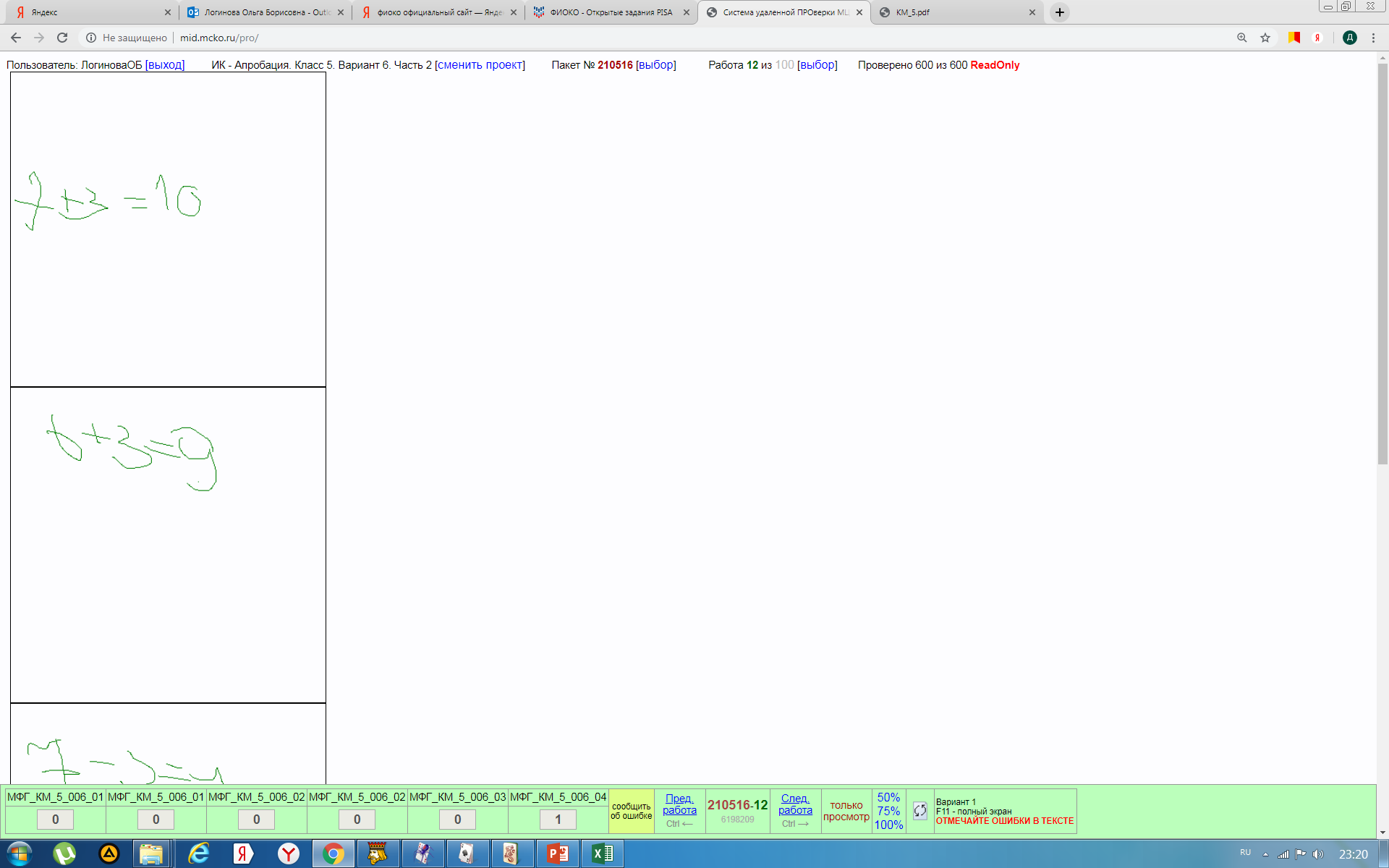 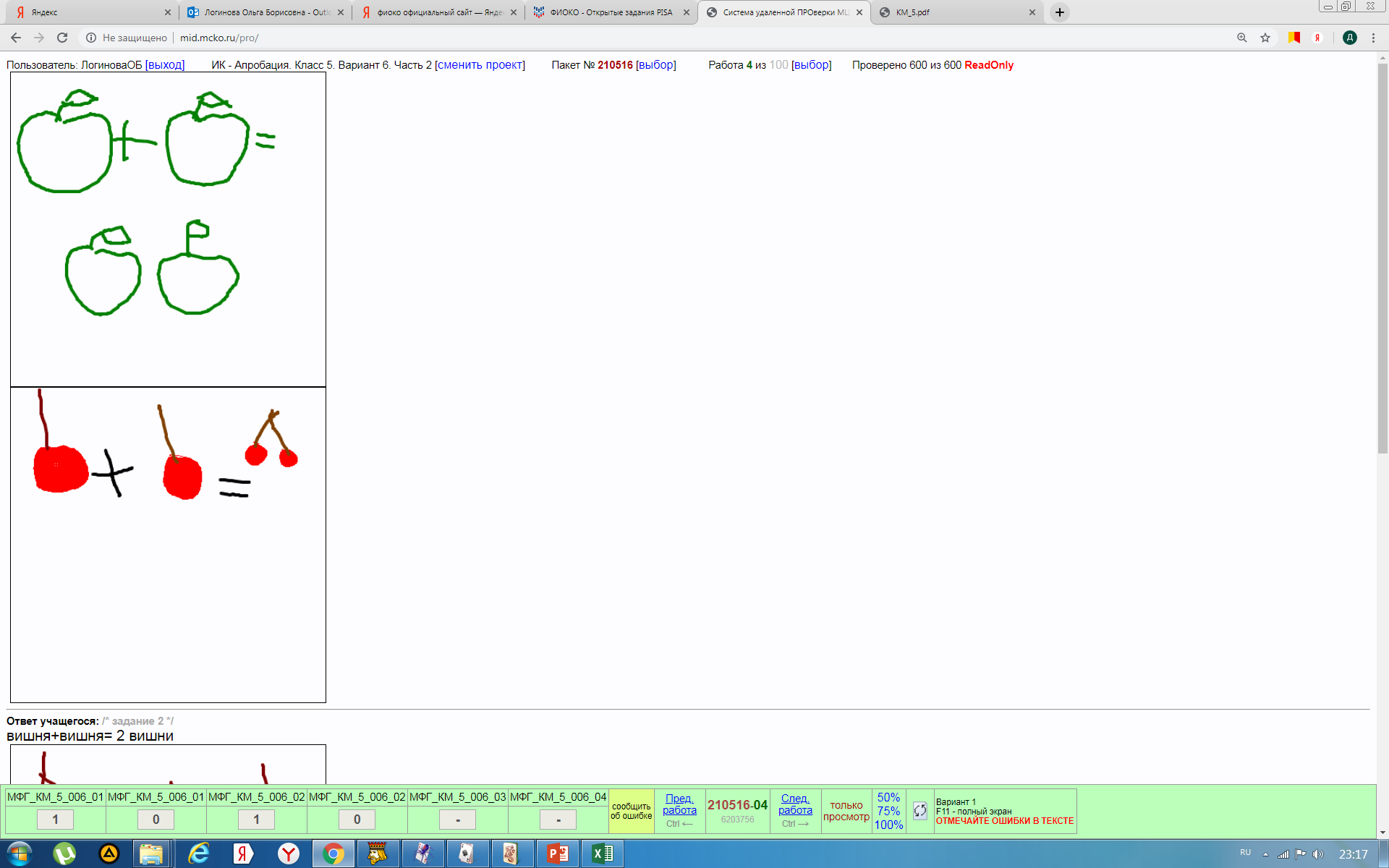 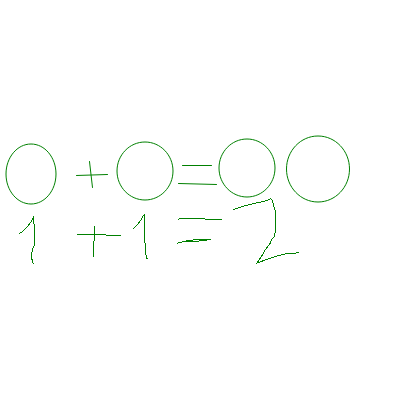 35
Задание «Рисунок к математическому выражению»: ответы пятиклассников
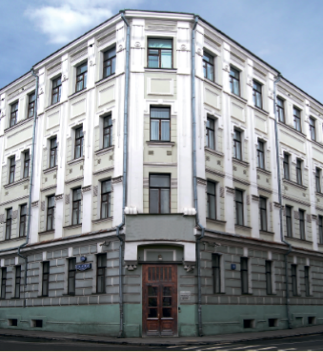 Конкретизация смысла абстрактного выраже-ния: иногда встречаются ответы типа:
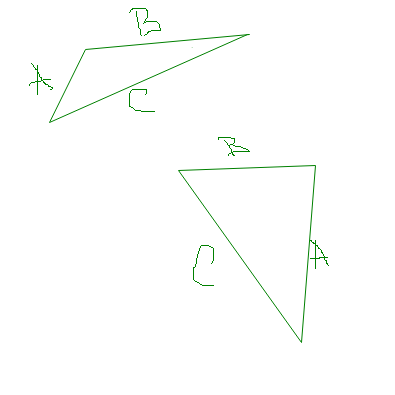 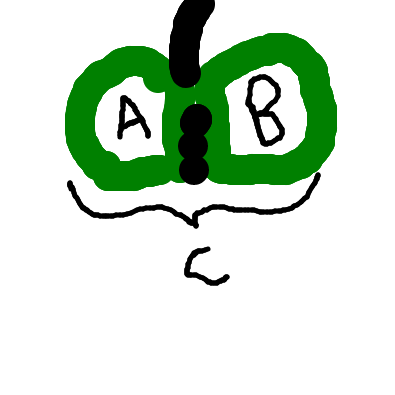 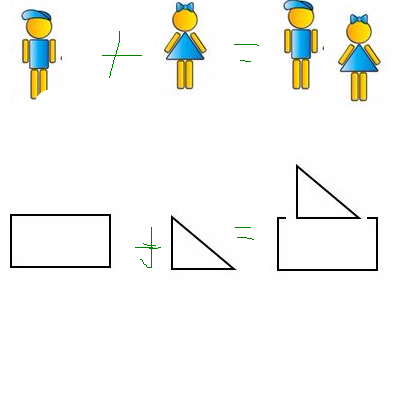 при сложении двух половинок яблок образуется одно целое яблоко
36
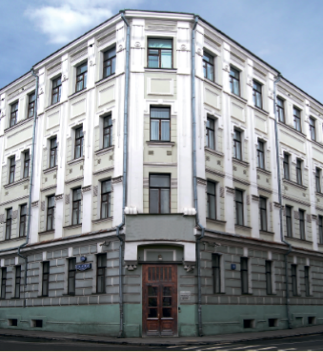 Проблемы естественнонаучной  подготовки
37
Задание «Вопросы Почемучки»
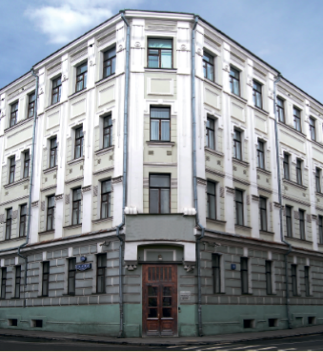 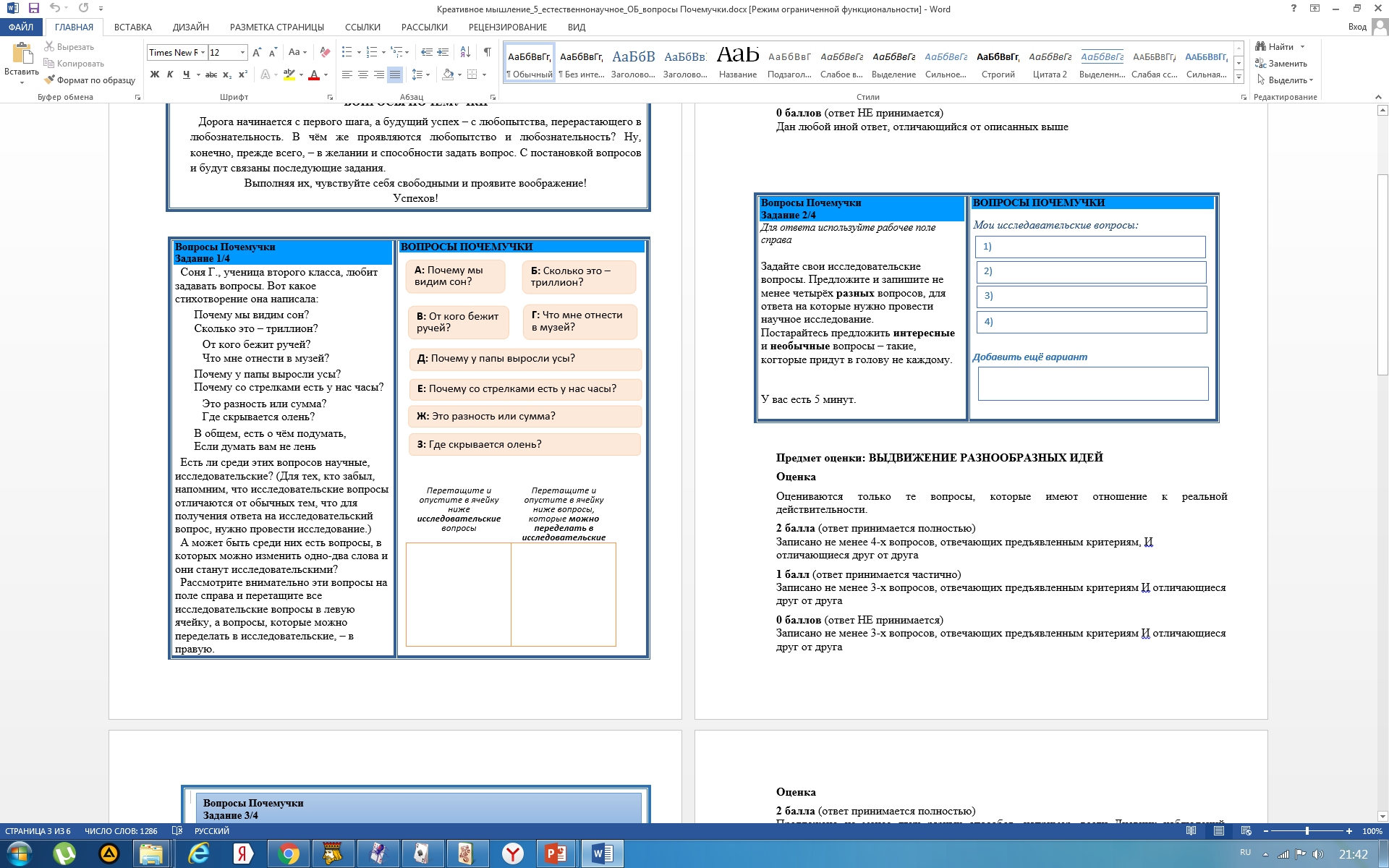 Суть задания:

Найти естественно-научные вопросы среди предложенных и задать 4 своих исследовательских вопроса.
Задание «Вопросы Почемучки»: ответы пятиклассников
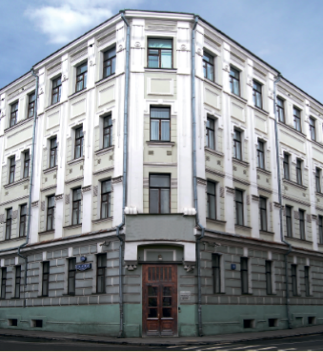 Наши дети необыкновенно любознательны! Им интересно буквально всё! Однако многие не различают научные, исследовательские вопросы и вопросы иного характера
Задание «Вопросы Почемучки»: ответы пятиклассников
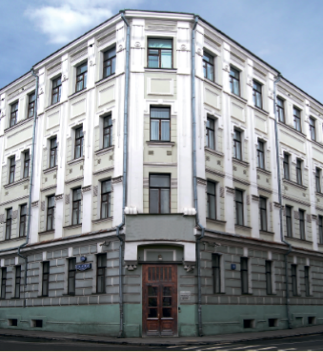 Однако среди пятиклассников есть немало будущих учёных естествоиспытателей и инженеров
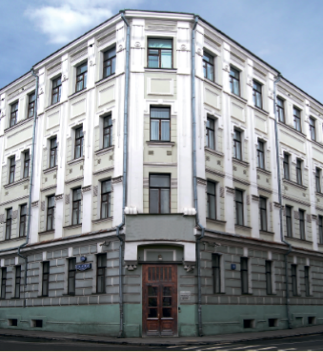 Ответы пятиклассников на задание «Школа будущего»
41
Задание «Школа будущего»: ответы пятиклассников
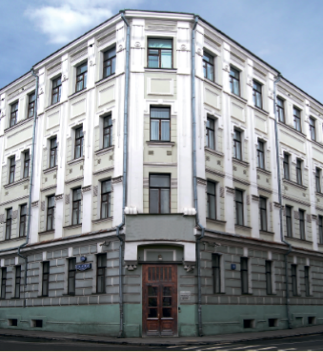 Что нужно обязательно сохранить?
Ответ учащегося:сохранить всех учителей так как они самые лучшие
Ответ учащегося:И поваров
Ответ учащегося:Перемены
Ответ учащегося:Я бы хотел чтобы наша школа не изменила своих традиций.
Ответ учащегося:Я бы хотел чтобы в нашей школе остались те же самые учителя.
Ответ учащегося:обязательно надо сохранить учитель,которые умеют обьяснять свой урок!
Ответ учащегося:мне нравится то,что нам дают хорошие и силные знания!
В школе будущего я бы обязательно сохранил учителей (особеннно справедливых, добрым и  с хорошим чувством юмора) ведь в данный момент люди выходят из школ хотябы с какими то знаниями, а в будущем я не смогу представить что бы было.
Задание «Школа будущего»: ответы пятиклассников
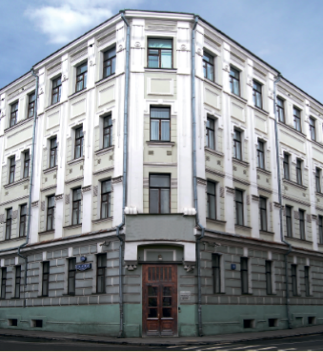 Что нужно обязательно изменить?
все дети должны ходить в школьной форме но выбирать они ее долны сами
Убрать конкурсы.
сделать фонтан и пруд
сделать ремонт во всех кабинетах столовой и коридорах
надо изменить учебники на планшеты как в америке!
дети по школе не носились как оголделые
когда мы ходим в школу то нам за это бы плотили
Прим. Один на 400 работ
Некоторые уроки должны проводится на улице.(для избежания близорукости и что бы хотя бы ученик находился 10-20 минут на улице,ведь так лучше усваивается информация.)
Я думаю что в школе будущего обязательно надо поменять ужасные туалеты на нормальные!
мне не нравится манная каша в школьной столовой!
учится отдельно от мальчиков.Они мешают работать
Задание «Школа будущего»: ответы пятиклассников
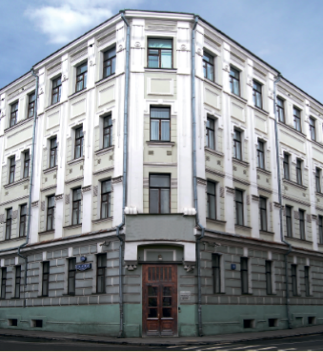 Какой будет школа в будущем?
Изучение языка животных
будут новые учебник например галограммы
Можно приходить с домашними питомцами
Можно добавить предмет-по играм
электронные учителя.
электронные доски
везде компютеры
все электронное
Ученики будут долго находиться в школе.
Если ученики будут вести себя хорошо, то их могут отпустить домой.
ученики и учителя передут на видеообразование
Домашнюю работу задовать не будут.
добрые учителя но если ученик будет этим пользоватся то его переводили на домашнее образование
Галлограммы будут преподавать для людей с ограничеными возможностями.
вместо учебников-комьпьютеры аргументирую это тем что таскать ПОЧТИ каждый день по 2кг бумаги не особо хочеться
школа будет летающая
обучение в очках виртуальной реальности
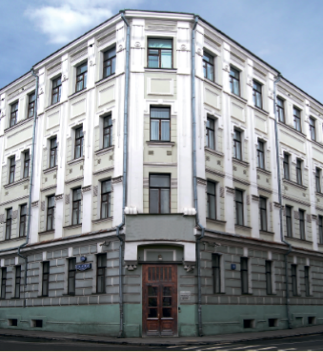 Спасибо за внимание!
Ольга Логинова
olg9527@yandex.ru
45
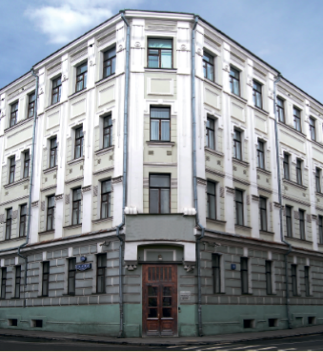 Приложение
46
Внешние стимуляторы: культурные нормы и ожидания
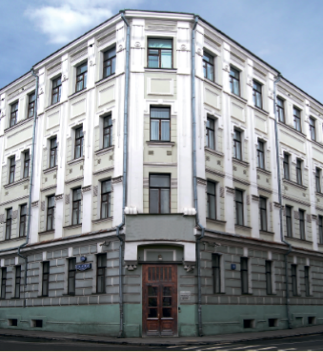 В педагогических исследованиях выделяется ряд метрик (осей, факторов), по которым в разных сообществах выявляются культурные различия (Hofstede, 2001):
ось “дальность власти” (каковы представления людей о властных отношениях в обществе),
ось “мужчина/женщина”;
ось “избегание неопределённости”;
ось “долгосрочная/краткосрочная нормативная ориентация”;
ось “снисходительность/строгость”;
ось “индивидуализм/коллективизм”.
Вернуться к презентации
Внешние стимуляторы: климат в классеКак не надо строить учебный процесс
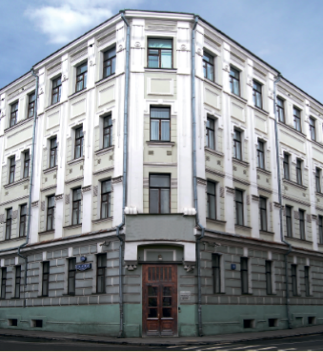 Негативные педагогические практики, разрушающие креативное мышление (на основе списка Nickerson, 2010) :
возвеличивание, увековечивание идеи о том, есть только один правильный способ выполнения задания и только единственный правильный ответ на вопрос;
культивация отношений послушания, покорности и трепетного отношения к авторитетам;
следование плану урока любой ценой;
поддержка (насаждение) уверенности в том, что оригинальность – это редкое качество;
поощрение и поддержка веры в раздробленность знания; и сверх всего;
полное неприятие идеи, что учение и разрешение проблем могут протекать весело.
Вернуться к презентации